2012 FISHING CONTEST
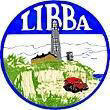 THANK YOUS
CAUSEWAY BAIT & TACKLE
Sponsoring the new Children’s Division
Donations to LIBBA
BOB’S BAIT & TACKLE
Donations to LIBBA
LUNKERTIP.COM
Donations to the new Children’s Division
LONG ISLAND OUTDOORSMAN
PAULIES BAIT & TACKLE
LIBBA CONTESTS
MONTAUK & SOUTH SHORE DERBIES
Striped Bass & Bluefish
Top 3 fish in each category
KEN KARWICK MEMORIAL CONTEST
Striped Bass, Bluefish & Weakfish
Men’s, Women’s, Youth & Children Divisions
Top 3 fish in each category
Special prizes
Largest released striper
Hidden weight
Exceptional fish
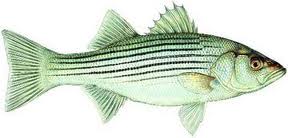 PROPOSED FOR 2013
NEW CONTEST
MEMBERS ONLY
CASH PRIZES, IE. $1000 1st PRIZE
HOPING TO APPROVE NEXT DIRECTORS MEETING
NEED VOLUNTEERS TO WORK ON COMMITTEE
Please see me afterwards or email me (on website)
NOW FOR THE WINNERS!KEN KARWICK CONTEST
STRIPED BASS
BLUEFISH
NOW FOR THE WINNERS!KEN KARWICK CONTEST
WEAKFISH
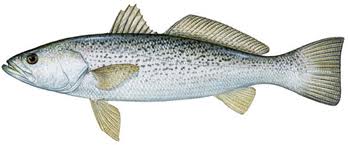 NOW FOR THE WINNERS!THE DERBIES
MONTAUK DERBY
SOUTH SHORE DERBY
LARGEST RELEASED STRIPED BASS
Frank Schortemeyer	      382		         32
HIDDEN WEIGHT
Now to pick the winning name